TLEP — Status & Progress
秦  庆

中国科学院高能物理研究所


All materials are from J. Ellis, A. Blondel, P. Janot, M. Koratzinos, and F. Zimmermann
Outline
What is LEP?
LEP3 and TLEP
Study on TLEP
Conclusion
1. What is LEP
LEP --- Large Electron Positron Collider，迄今为止国际上曾建造和运行的最大、能量最高的正负电子对撞机
1981年5月22日，LEP获得CERN Council的批准
1988年2月8日，27公里长隧道建成
1989年7月4日，首次注入束流
1989年8月13日，首次对撞
2000年11月2日，停机，完成LEP的使命
LEP accelerator complex & tunnel
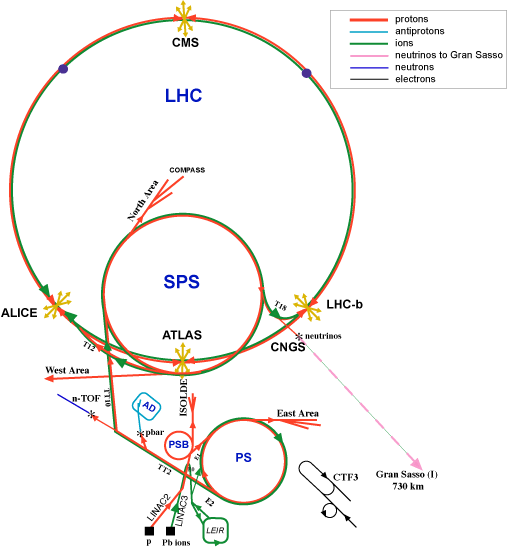 LEP/
LEP加速器运行成果
起始运行能量：Ecm=91GeV，收集Z粒子及W粒子。加速器上有5176块磁铁和128个高频腔；
四个探测器/实验：ALEPH, DELPHI, L3和OPAL；
1995年升级（LEP2），增加288个超导高频腔，提高运行能量，最终达到Ecm=209GeV；
采用pretzel（麻花轨道）对撞方式，增加对撞束团数目，实现4×4束团对撞，Ibeam, max=6.2mA；
最高束束作用参数达到ξy=0.083，峰值对撞亮度达到1.25×1032cm-2s-1。
LEP2 technology worked well
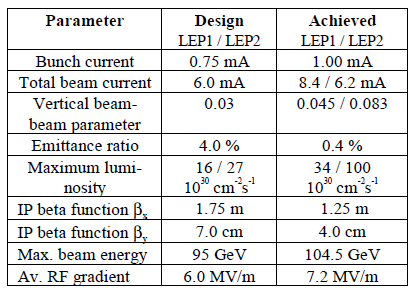 A. Blondel, P. Janot
2. LEP3 and TLEP
TLEP (80 km,
        e+e-, up to
        ~350 GeV c.m.)
PSB
PS (0.6 km)
LHC (26.7 km)
SPS (6.9 km)
LEP3
(e+e-, 240 GeV c.m.)
VHE-LHC 
(pp, up to 
100 TeV c.m.)
also: e± (200 GeV) – p (7 & 50 TeV) collisions
A long-term strategy for HEP!
Two options
Installation in the LHC tunnel “LEP3” 
+ inexpensive (<0.1xLC)
+ tunnel exists
+ reusing ATLAS and CMS detectors
+ reusing LHC cryoplants
interference with LHC and HL-LHC
New larger tunnel “TLEP”
+ higher energy reach, 5-10x higher luminosity
+ decoupled from LHC/HL-LHC operation & construction
+ tunnel can later serve for HE-LHC (factor 3 in energy 	from tunnel alone) with LHC remaining as injector
- 4-5x more expensive (new tunnel, cryoplants, detectors)
key parameters
at the  Z pole repeating LEP physics programme in a few minutes…
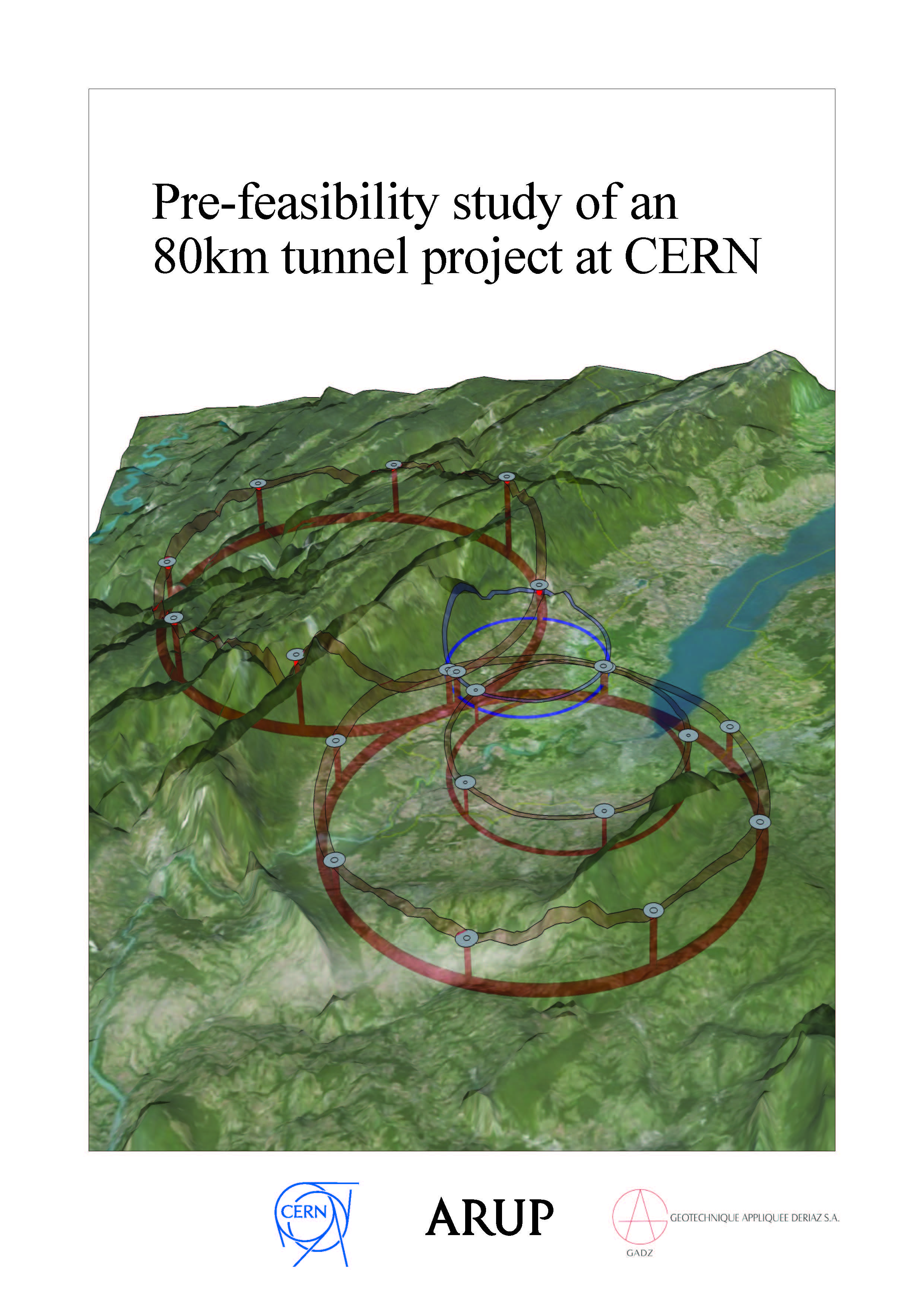 a new tunnel for TLEP in the Geneva area?
TLEP tunnel in the Geneva area – “best” option
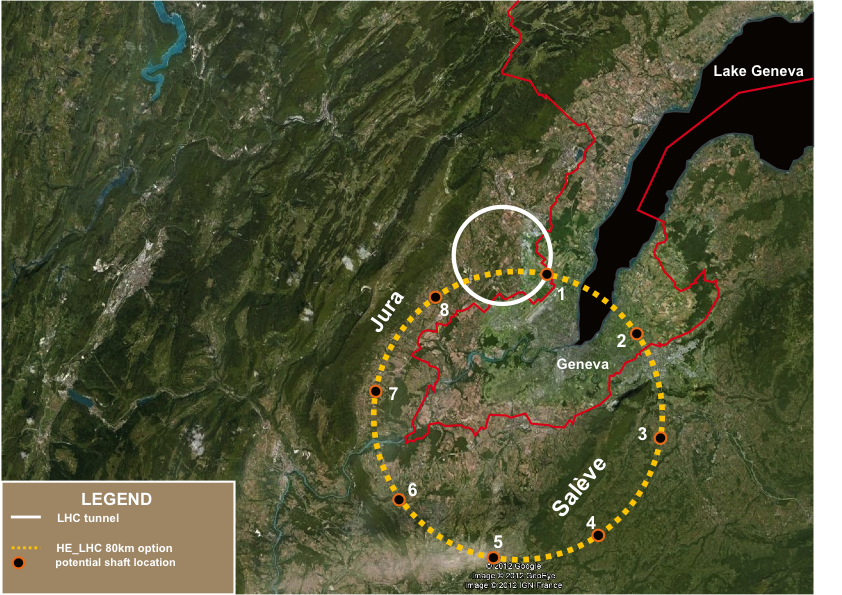 «Pre-Feasibility Study for an 80-km tunnel at CERN»
John Osborne and Caroline Waaijer, 
CERN, ARUP & GADZ,  submitted to ESPG
LEP3/TLEP parameters -1
soon at SuperKEKB:
bx*=0.03 m, bY*=0.03 cm
SuperKEKB:ey/ex=0.25%
LEP2 was not beam-beam limited
LEP3/TLEP parameters -2
LEP data for 94.5 - 101 GeV consistently suggest a beam-beam limit of ~0.115 (R.Assmann, K. C.)
Stuart’s Livingston Chart: Luminosity
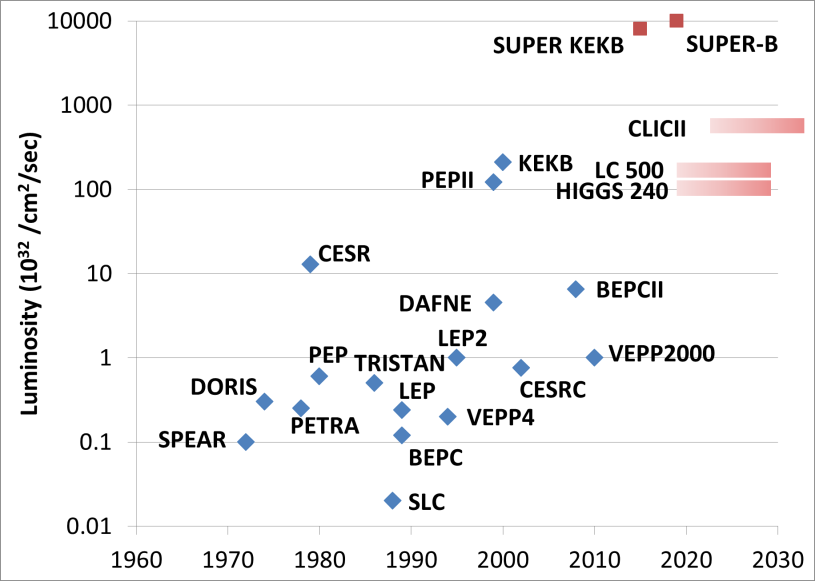 TLEP-Z
TLEP-W
TLEP-H
TLEP-t
Stuart Henderson, Higgs Factory Workshop, Nov. 14, 2012
beam-beam effect (single collision)
TLEP: negligible beamstrahlung apart for effect on beam lifetime
beam lifetime
LEP2: 
beam lifetime ~ 6 h 
due to radiative Bhahba scattering (s~0.215 b) 
  
TLEP:
 with L~5x1034 cm−2s−1 at each of four IPs:
	tbeam,TLEP~16 minutes from rad. Bhabha
 
additional lifetime limit due to beamstrahlung 	(1) large momentum acceptance (dmax,RF≥3%), 	(2) flatter beams [smaller ey & larger bx*, 
		maintaining the same L & DQbb constant], 	or 
	(3) fast replenishing
	(Valery Telnov, Kaoru Yokoya, Marco Zanetti)
SuperKEKB: t~6 minutes!
circular HFs – top-up injection
double ring with top-up injectionsupports short lifetime & high luminosity
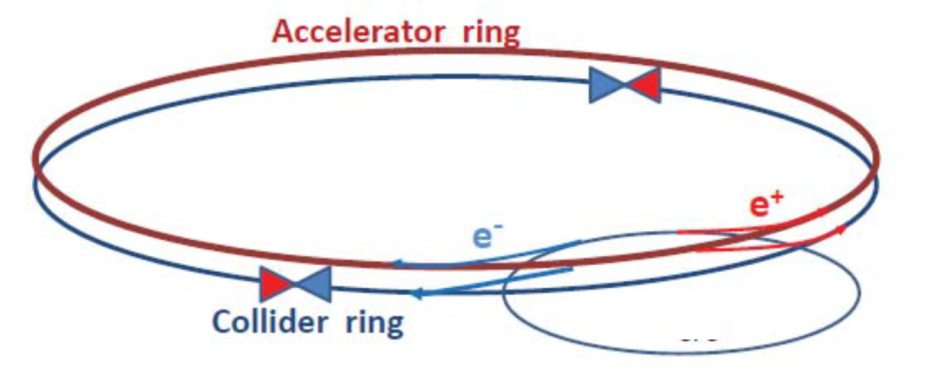 A. Blondel
top-up experience: PEP-II, KEKB, light sources
Beamstrahlung lifetime
simulation w 360M macroparticles 
t varies exponentially w energy acceptance h
post-collision E tail → lifetime t
beam lifetime versus acceptance dmax for 4 IPs:
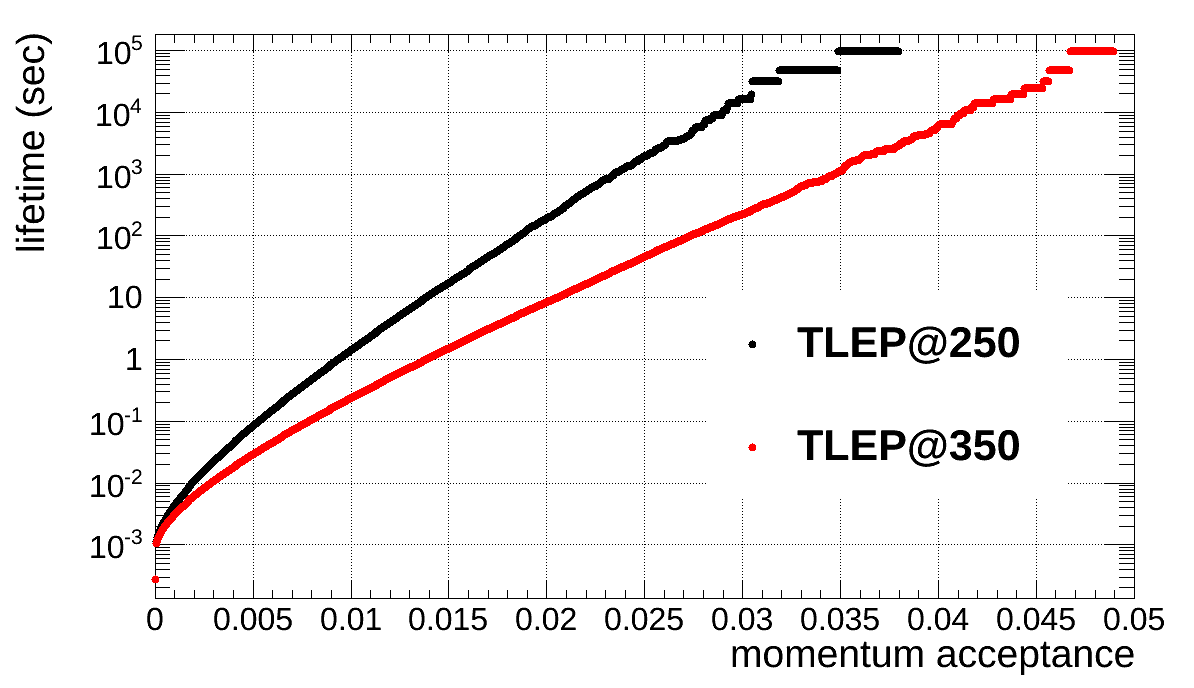 ey/ex =0.1%
ey/ex =0.4%
SuperKEKB: ey/ex <0.25%!
M. Zanetti
Circular HFs: synchroton-radiation heat load
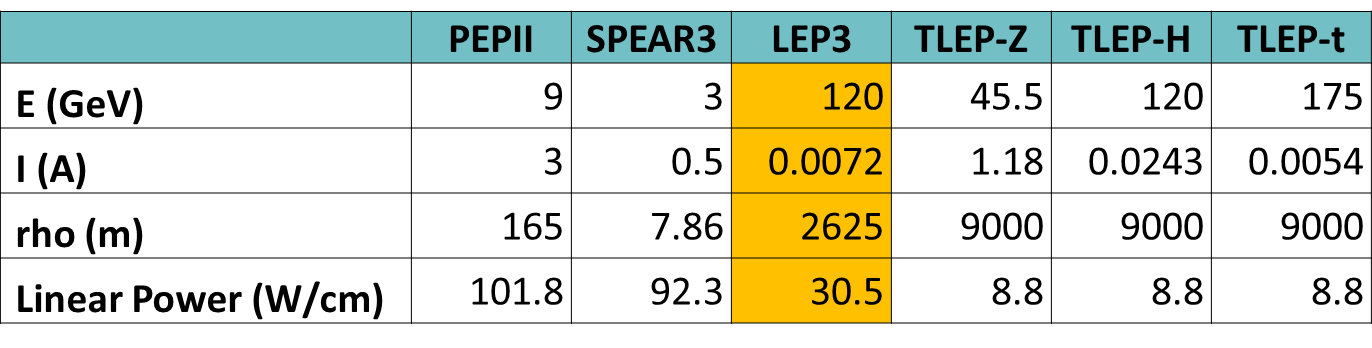 LEP3 and TLEP have 3-10 times less SR heat load per meter than PEP-II or SPEAR! (though higher photon energy)
N. Kurita, U. Wienands, SLAC
3. Study on TLEP
TLEP key components

    
  
tunnel
SRF system 
cryoplants
magnets
injector ring
Detectors                  tunnel is main cost
                       RF is main system
high power
RF system parameters – 175 GeV
high-power TLEP RF: more power throughput
total TLEP RF ~ LHeC RF!
low power
RF system parameters – 120 GeV*
*low power version with 20 MW total SR power
low power TLEP RF: much relaxed
TLEP implementation
At 350 GeV, beams lose 9 GeV / turn by synchrotron radiation
Need 600 5-cell SC cavities @ 20 MV/m in CW mode 
Much less than ILC (8000 9-cell cavities@ 31 MV/m)
Length ~900 m, similar to LEP (7 MV/m)
200 kW/ cavity in CW : RF couplers are challenging
Heat extraction, shielding against radiation, …
Luminosity is achieved with small vertical beam size : sy ~ 100 nm
A factor 30 smaller than at LEP2, but much more relaxed than ILC (6-8 nm)
TLEP can deliver 1.3 × 1034 cm-2s-1 per collision point at √s = 350 GeV
Small beam lifetime due to Bhabha scattering ~ 15 minutes
Need efficient top-up injection
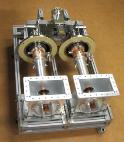 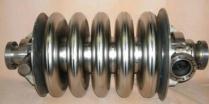 BNL 5-cell 700 MHz cavity
RF Coupler
(ESS/SPL)
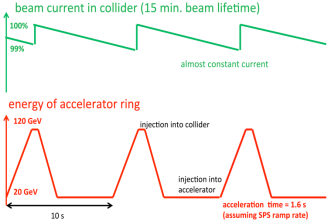 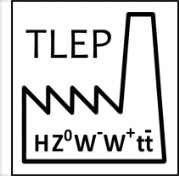 A. Blondel
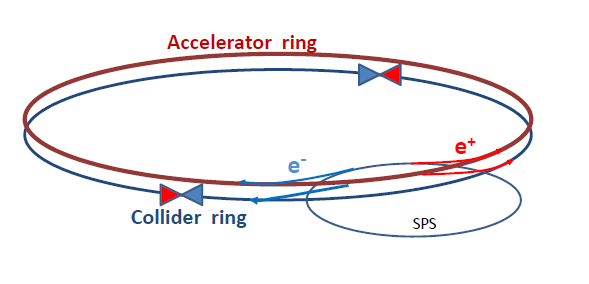 F. Zimmermann
23
power – LEP2 experience
G. Geschonke, LINAC96
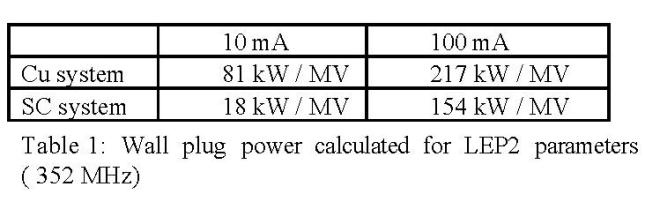 LEP2 SC system
4 mA /beam,
3.6 GV total RF,
→ 25.9 MW 
wall plug power, 
incl. cryogenics!
  
11 MW 
SR power/beam
  
→ efficiency ~42%
(2.5x ILC)
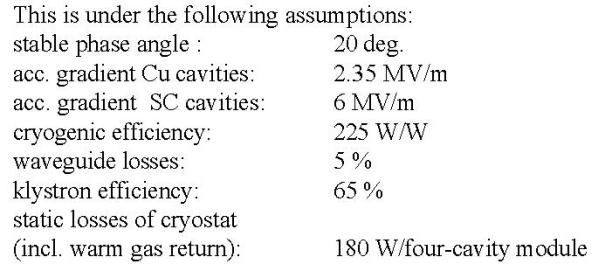 Power consumption
Highest consumer is RF:
Limited by Klystron CW efficiency of 65%. This is NOT aggressive and we hope to be able to do better after dedicated R&D
Total power consumption for 350GeV running:
CERN 2010 power demand:
Full operation 220MW
Winter shutdown 50MW
25
IPAC13 TUPME040, arXiv:1305.6498 [physics.acc-ph]
A note on power consumption
TLEP is using ~280MW while in operation and probably ~80MW between physics fills. So for 1×107 sec of operation and 1×107 sec of stand-by mode, total electricity consumption is ~1TWh
CERN is currently paying ~50CHF/MWh
TLEP yearly operation corresponds to ~50MHF/year
This should be seen in the context of the total project cost (less than 1% of the total cost of the project goes per year to electricity consumption)
26
cost - LEP experience
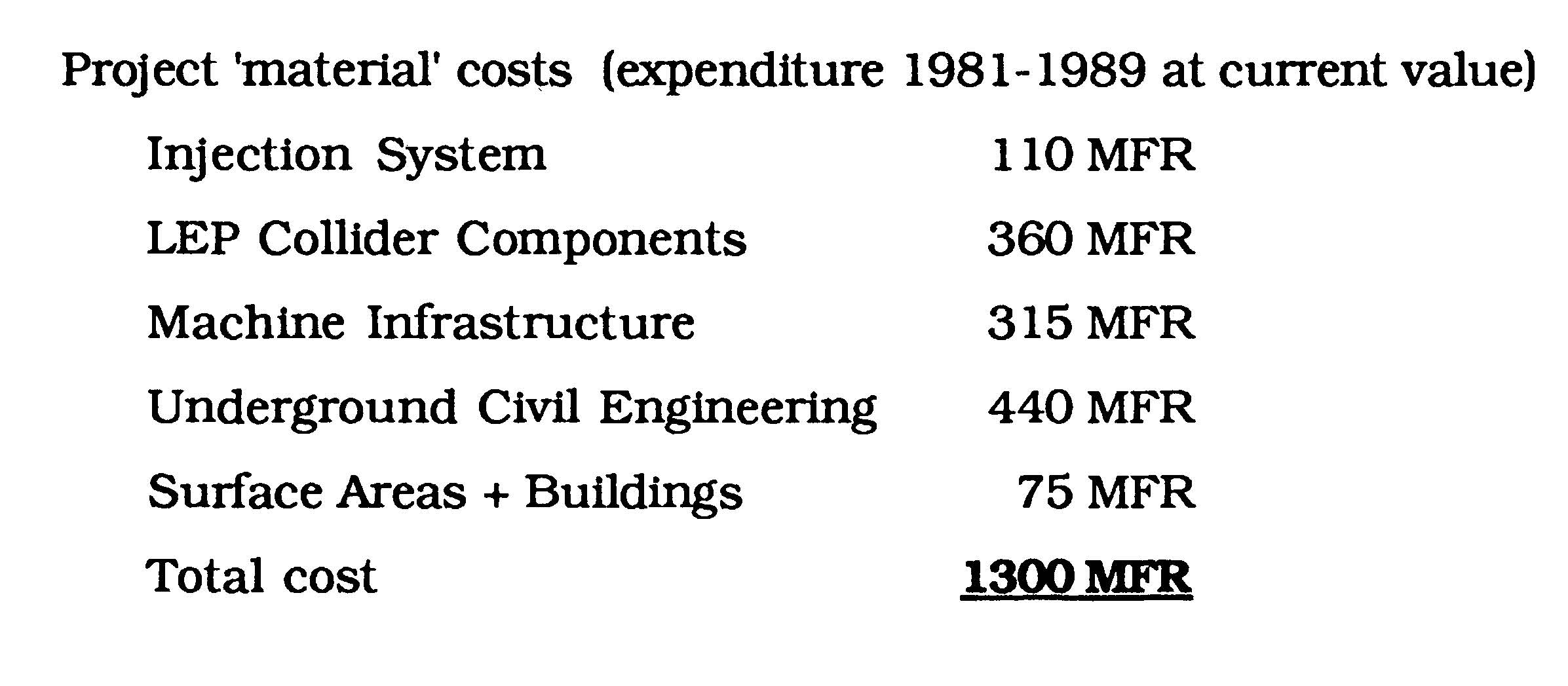 Source:
G. Bachy, A. Hofmann, S. Myers, E. Picasso, G. Plass, “The LEP Collider – Construction, Project Status and Outlook,” Part. Acc. 1990, Vol. 26, pp. 19-32
total cost of TLEP = LEP cost x 3 x total Swiss 
inflation since 1990 (1.2?) = 4.7  BCHF
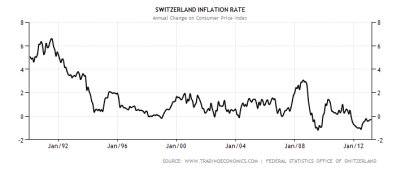 Swiss annual inflation oscillating around 1.0
TLEP cost breakdown – extremely rough (GEuro)
preliminary – not endorsed by anybody
(1): J. Osborne, Amrup study
(2): very rough guess, conservative escalated extrapolation from LEP
(3): B. Rimmer, SRF cost per GeV or per Watt for CEBAF upgrade, 2010
(4): ½ LHC system [also, possibly some refurbished LHC plants could be reused]
(5): factor 2.5 higher than KEK (K. Oide) estimate for 80 km ring
(6): 24,000 magnets for collider & injector; cost per magnet 30 kCHF (LHeC); 10% added; no cost saving from mass production assumed
Note: detector costs not included
TLEP cost – 3rd estimate (Shiltsev’s L.E.P.1/2 law)
U. Chicago Workshop , Feb 25-26, 2013
using 100 km, 240 GeV, 300 MW
TLEP cost-estimate summary
TLEP/LEP3 key issues

    
  
SR handling and radiation shielding 
optics effect of energy sawtooth 
beam-beam interaction for large Qs 
	and significant hourglass effect
by*=1 mm IR with large acceptance 
TERA-Z operation (impedance effects 
 & parasitic collisions)
see talk by 
N. Mounet
→ Conceptual Design Study by 2014/15!
vertical rms IP spot sizes in nm
in regular
font:
achieved

in italics:
design
values
by*:
5 cm→
1 mm
LEP3/TLEP
will learn 
from ATF2 &
SuperKEKB
TLEP parameter set
Too pessimistic! 2nm @120GeV or lower should he easy
By definition, in a project like TLEP, from the moment a set of parameters is published it becomes obsolete and we now already have an improved set of parameters.
The new parameter set contains improvements to our understanding, but does not change the big picture.
Revised (taking into account BS) but similar
32
IPAC13 TUPME040, arXiv:1305.6498 [physics.acc-ph]
Luminosity of TLEP
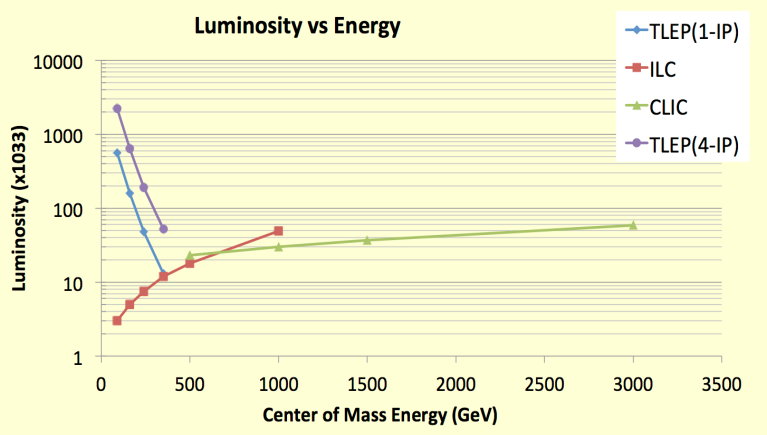 TLEP : Instantaneous lumi at each IP (for 4 IP’s)
              Instantaneous lumi summed over 4 IP’s
Z, 2.1036
WW, 6.1035
HZ, 2.1035
tt , 5.1034
Why do we always quote  4 interaction points?
It is easier to extrapolate luminosity from the LEP experience.  Lumi of 2IPs is larger than half the lumi of 4IPs
According to a particle physicist: “give me an experimental cavern and I guarantee you that it will be filled”
33
Upgrade path
TLEP offers the unique possibility to be followed by a 100TeV pp collider (VHE-LHC)
Luminosity upgrade: a study will be launched to investigate if luminosity can be increased by a significant factor at high energies (240 and 250GeV ECM) by using a charge-compensated scheme of four colliding beams. We will aim to gain a factor of 10 (to be studied and verified)
34
TLEP Design Study: Structure
26 Working Groups: Accelerator / Experiment / Phenomenology
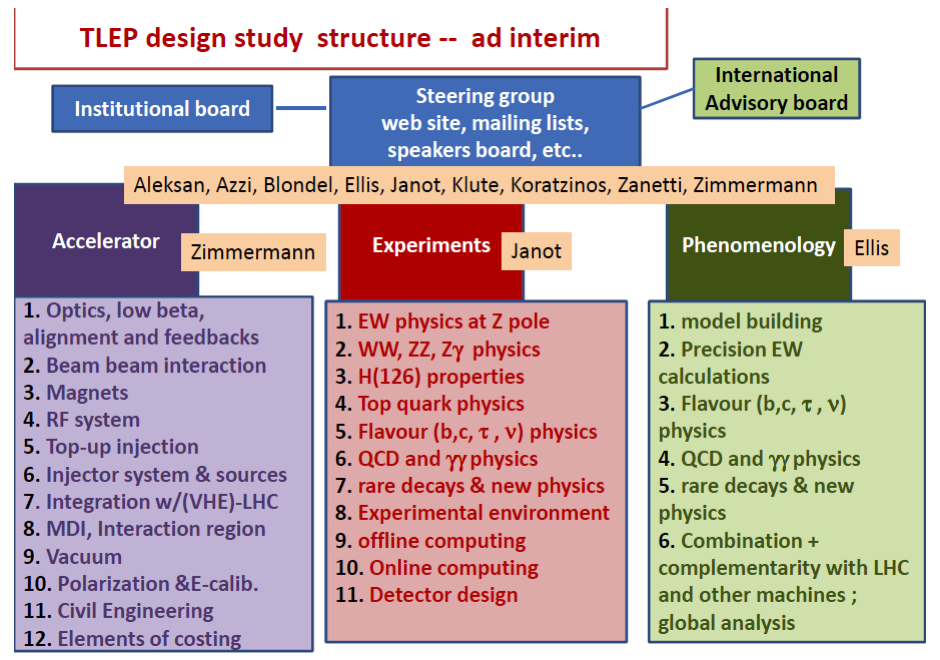 35
TLEP Design Study: People
296 subscribers from 23 countries (+CERN)
Distribution reflects the level of awareness in the different countries
4 physicists from China: subscribe at http://tlep.web.cern.ch !
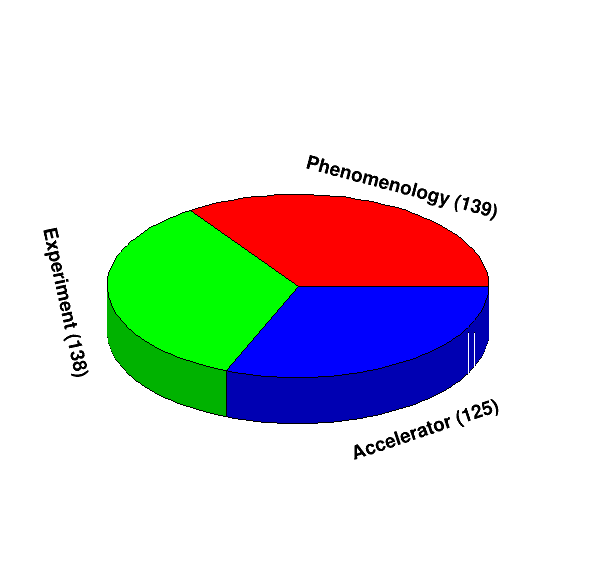 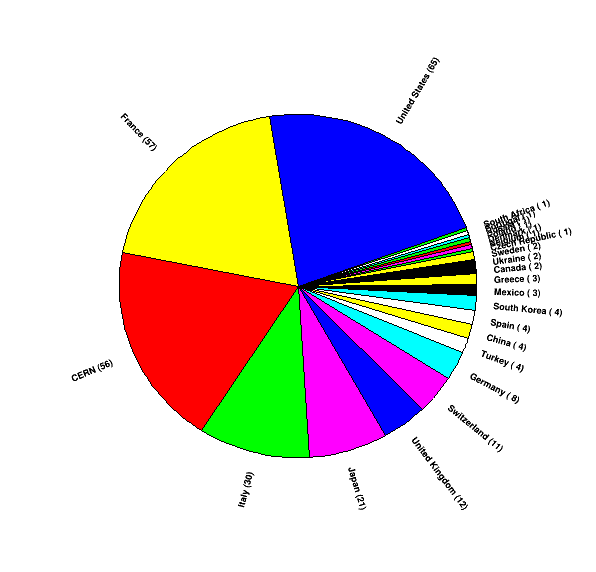 36
Watch this space
http://tlep.web.cern.ch








Next event : Sixth TLEP workshop 16-18 October 2013 http://indico.cern.ch/conferenceDisplay.py?ovw=True&confId=25771
Joint VHE-LHC + TLEP kick-off meeting in February 2014
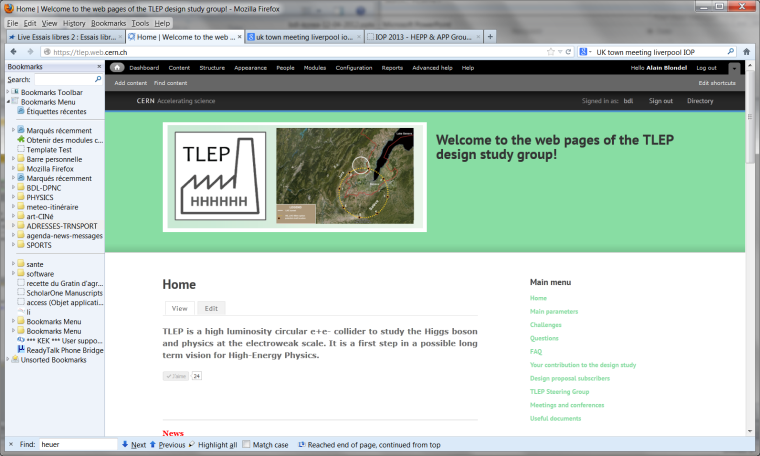 37
tentative time line
1980
2000
2010
1990
2030
2020
2040
Design, 
R&D
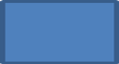 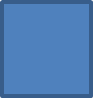 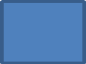 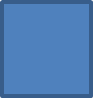 LHC
Constr.
Physics
Proto.
Design, 
R&D
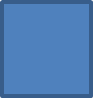 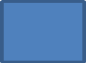 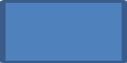 HL-LHC
Constr.
Physics
LHeC
& SAPPHiRE?
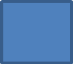 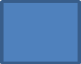 Constr.
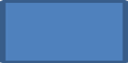 Design, 
R&D
Physics
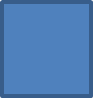 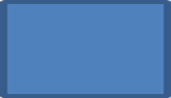 Design, 
R&D
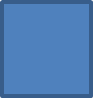 TLEP
Physics
Constr.
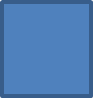 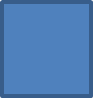 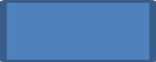 Design, 
R&D
Constr.
Physics
VHE-LHC
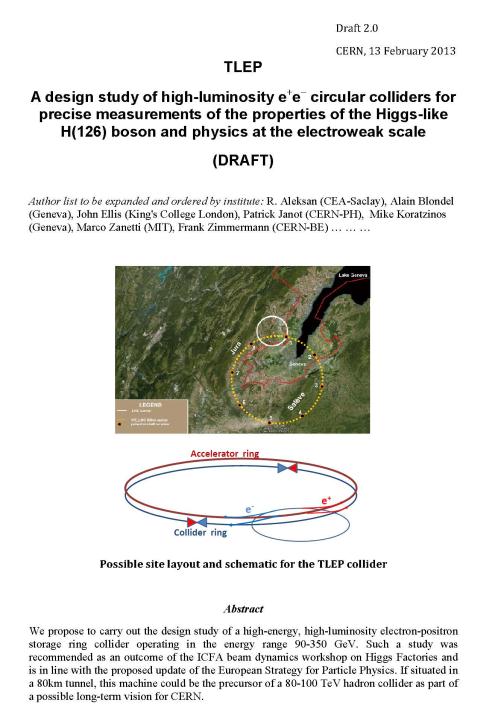 TLEP Design Study 
Proposal
(draft)

to be submitted to
ECFA
Ambitious milestones should be set up:
CDR in 2 years, TDR in 5 years, in a timely fashion with an update of the EU strategy in 2017-18, after the first round of operation of the LHC@13-14TeV.
Conclusions
TLEP is a 3-in-1 package:
It is a powerful Higgs factory
It is a high-intensity EW parameter buster
It offers the path to a 100TeV pp collider
TLEP is based on solid technology and offers little risk, has a price tag which is expensive but not out of reach, has reasonable consumption, offers multiple interaction points an d might even have an upgrade potential.
40
Thanks for your attention !